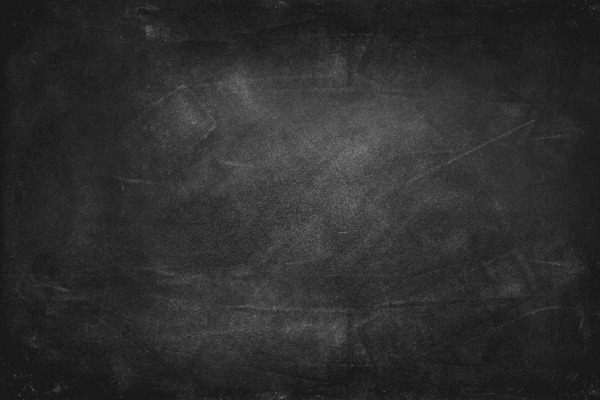 Learning to Live With Problems
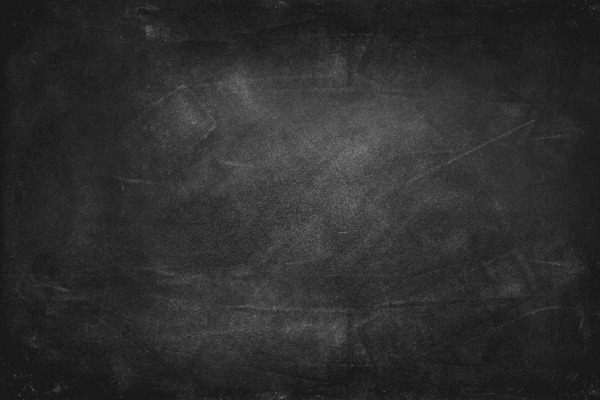 Life is Full of Problems
Some common to all humanity

Some peculiar to Christians

Some can be readily solved

Some stay with us through life
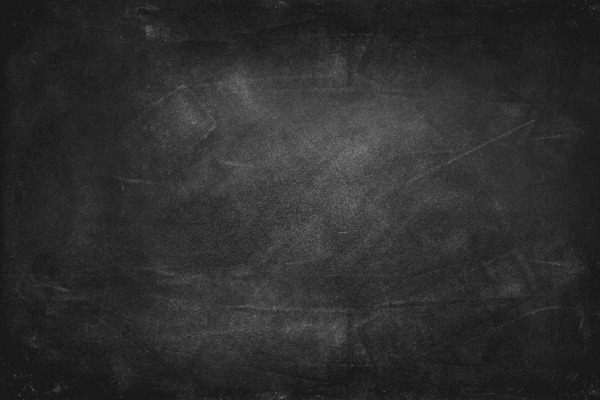 I can do all things through Christ who strengthens me Philippians 4:13
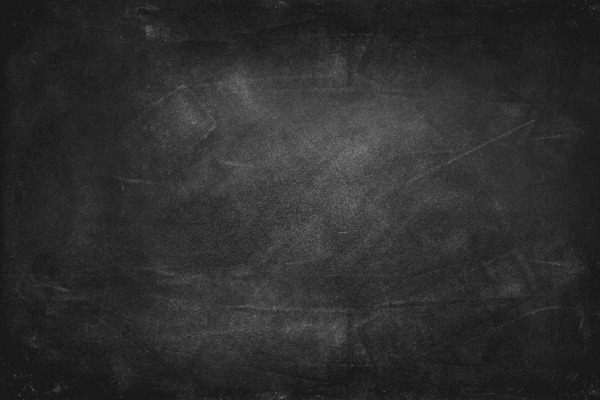 Learning to Live With People Problems
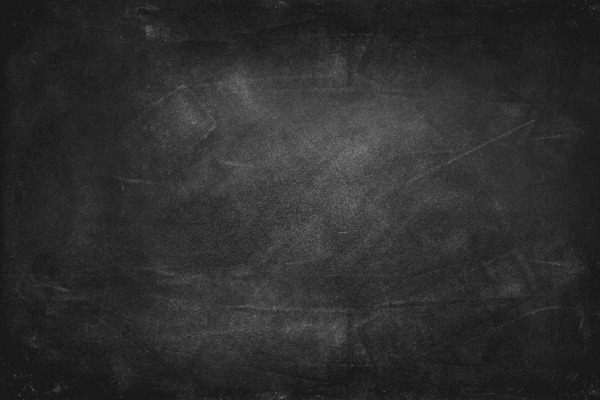 Learning to Live With          People Problems
“Some indeed preach Christ even from envy and strife, and some also from goodwill: The former preach Christ from selfish ambition, not sincerely, supposing to add affliction to my chains; but the latter out of love, knowing that I am appointed for the defense of the gospel. What then? Only that in every way, whether in pretense or in truth, Christ is preached; and in this I rejoice, yes, and will rejoice.”

Philippians 1:15-18
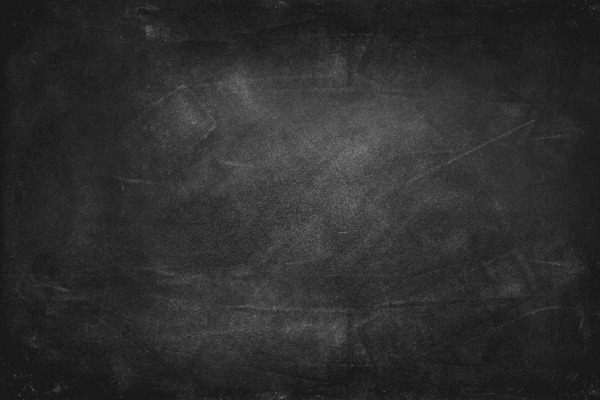 Learning to Live With          People Problems
“Finally, my brethren, rejoice in the Lord. For me to write the same things to you is not tedious, but for you it is safe. Beware of dogs, beware of evil workers, beware of the mutilation!”

Philippians 3:1-2
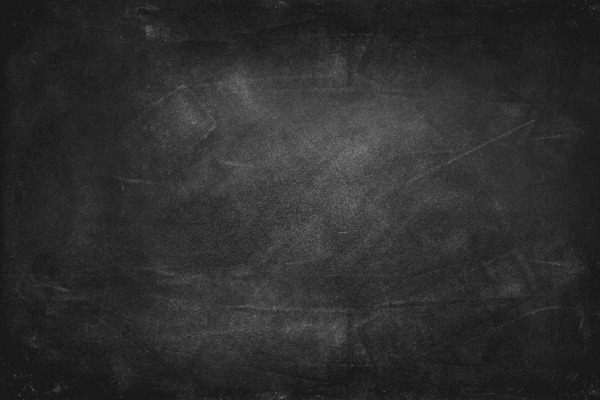 Learning to Live With          People Problems
“Brethren, join in following my example, and note those who so walk, as you have us for a pattern.                       For many walk, of whom I have told you often, and now tell you even weeping, that they are the enemies of the cross of Christ: whose end is destruction, whose god is their belly, and whose glory is in their shame                         —who set their mind on earthly things.”

Philippians 3:17-19
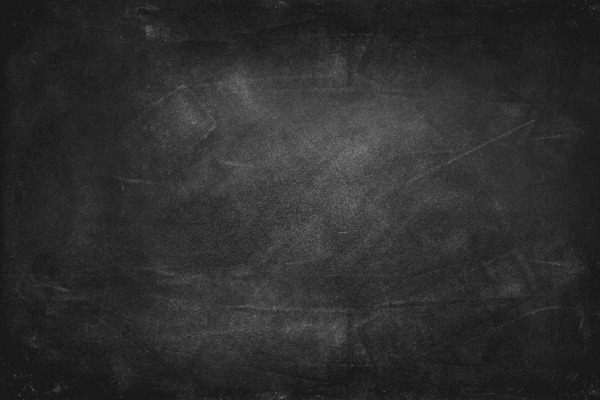 Learning to Live With Personal Problems
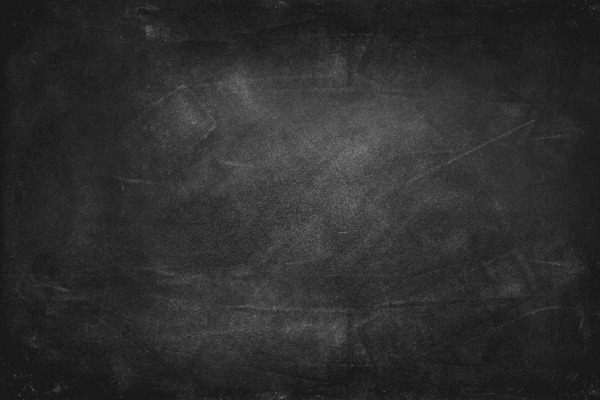 Learning to Live With          Personal Problems
“Rejoice in the Lord always. Again I will say, rejoice!
Let your gentleness be known to all men. The Lord is at hand. Be anxious for nothing, but in everything by prayer and supplication, with thanksgiving, let your requests be made known to God; and the peace of God, which surpasses all understanding, will guard your hearts and minds through Christ Jesus.”

Philippians 4:4-7
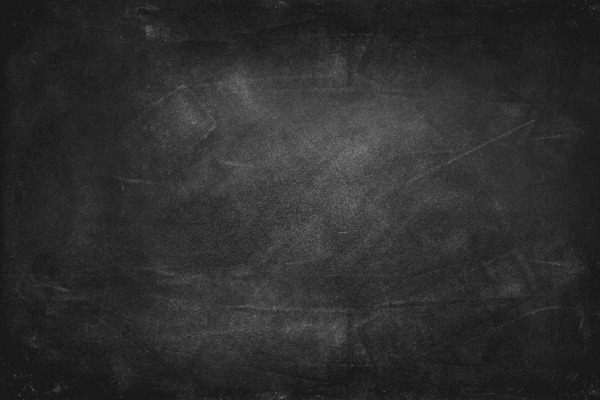 Learning to Live With          Personal Problems
“Finally, brethren, whatever things are true, whatever things are noble, whatever things are just, whatever things are pure, whatever things are lovely, whatever things are of good report, if there is any virtue and if there is anything praiseworthy—meditate on these things. The things which you learned and received and heard and saw in me, these do, and the God of peace will be with you.”

Philippians 4:8-9
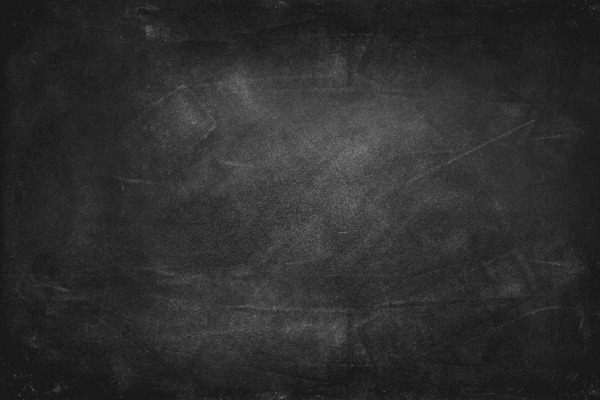 Learning to Live With Perfection Problems
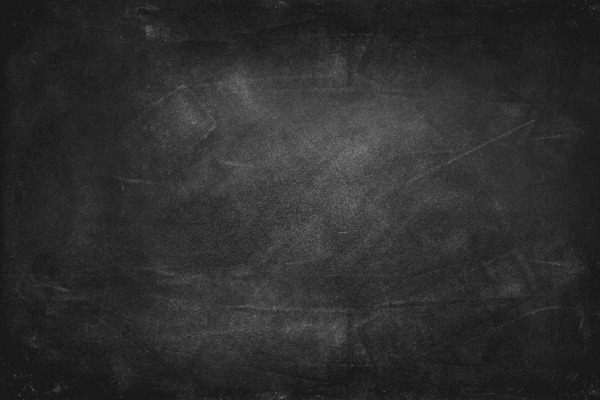 Learning to Live With          Perfection Problems
“Not that I have already attained, or am already perfected; but I press on, that I may lay hold of that for which Christ Jesus has also laid hold of me. Brethren, I do not count myself to have apprehended; but one thing I do, forgetting those things which are behind and reaching forward to those things which are ahead, I press toward the goal for the prize of the upward call of God in Christ Jesus…

Philippians 3:12-16
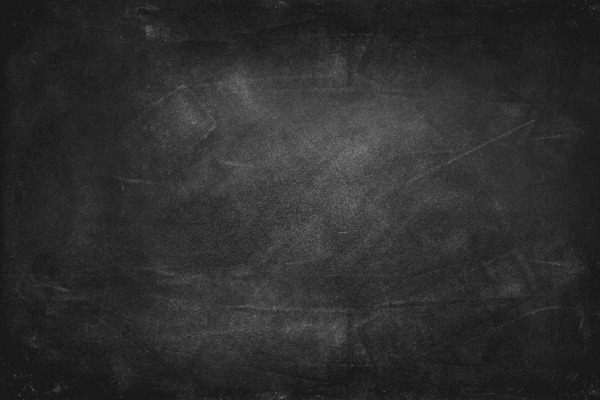 Learning to Live With          Perfection Problems
…Therefore let us, as many as are mature, have this mind; and if in anything you think otherwise, God will reveal even this to you. Nevertheless, to the degree that we have already attained, let us walk by the same rule, let us be of the same mind.”

Philippians 3:12-16
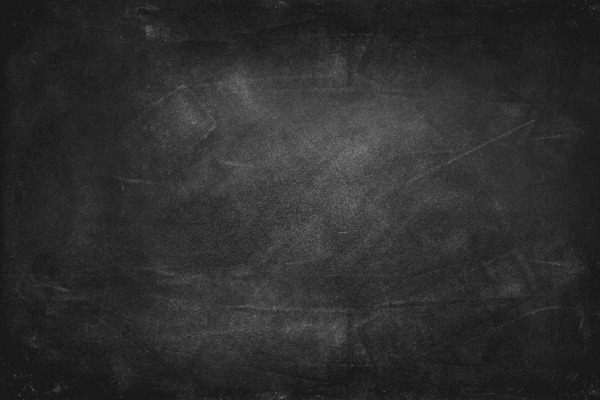 Learning to Live With          Perfection Problems
“Therefore, my beloved, as you have always obeyed, not as in my presence only, but now much more                  in my absence, work out your own salvation                      with fear and trembling;”

Philippians 2:12
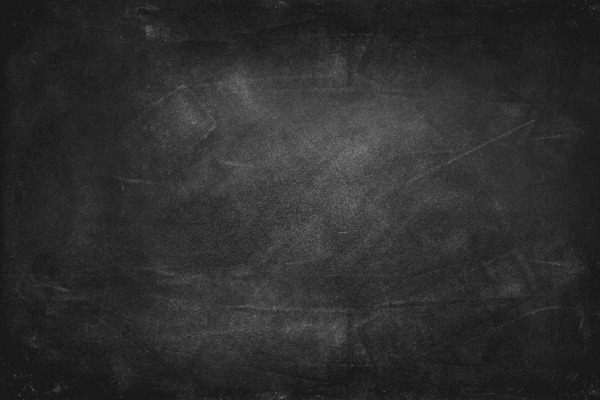 Learning to Live With          Perfection Problems
“Do all things without complaining and disputing,”

Philippians 2:14
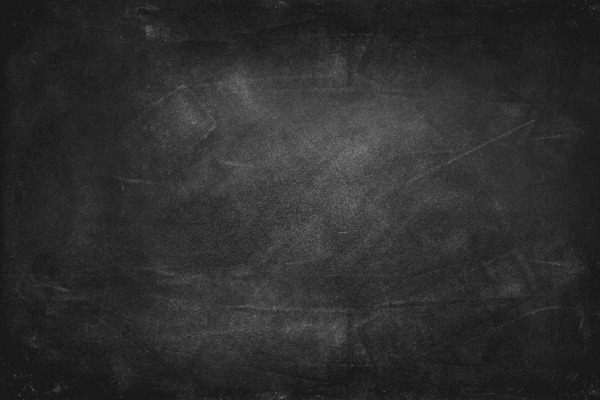 Learning to Live With Physical Problems
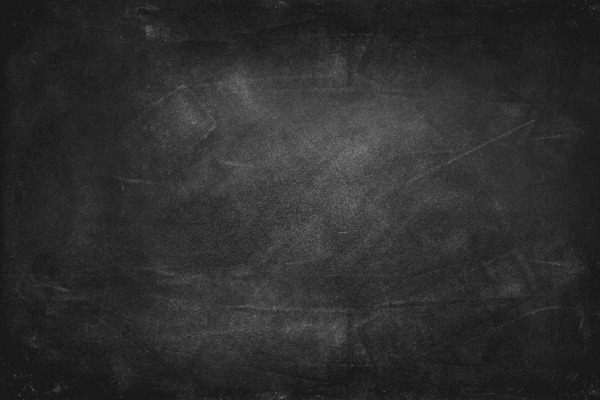 Learning to Live With          Physical Problems
“whose end is destruction, whose god is their belly, and whose glory is in their shame—who set their mind on earthly things. For our citizenship is in heaven, from which we also eagerly wait for the Savior, the Lord Jesus Christ, who will transform our lowly body that it may be conformed to His glorious body, according to the working by which He is able even to subdue all things to Himself.”

Philippians 3:19-21
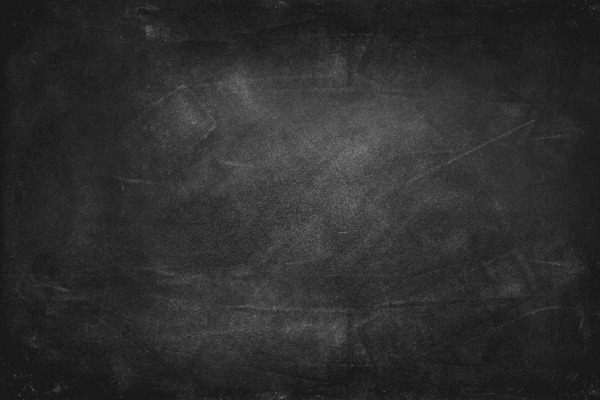 Learning to Live With Prosperity Problems
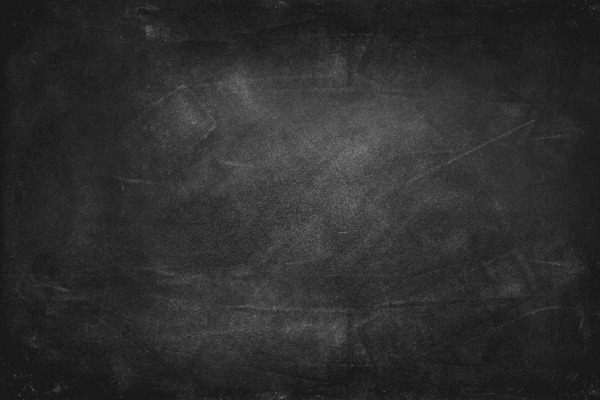 Learning to Live With          Prosperity Problems
“But I rejoiced in the Lord greatly that now at last your care for me has flourished again; though you surely did care, but you lacked opportunity.”

Philippians 4:10
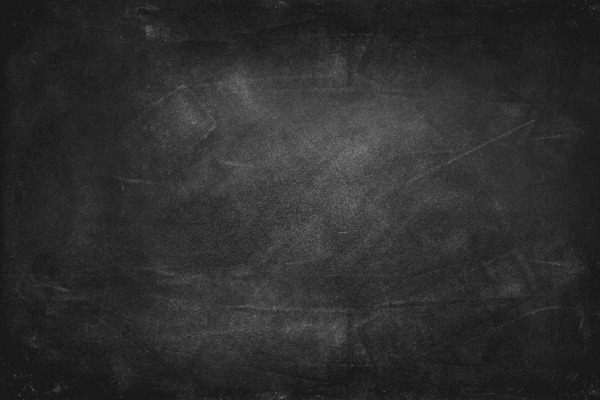 Learning to Live With          Prosperity Problems
“Not that I speak in regard to need, for I have learned in whatever state I am, to be content: I know how to be abased, and I know how to abound. Everywhere and in all things I have learned both to be full and to be hungry, both to abound and to suffer need. I can do all things through Christ who strengthens me.”

Philippians 4:11-13
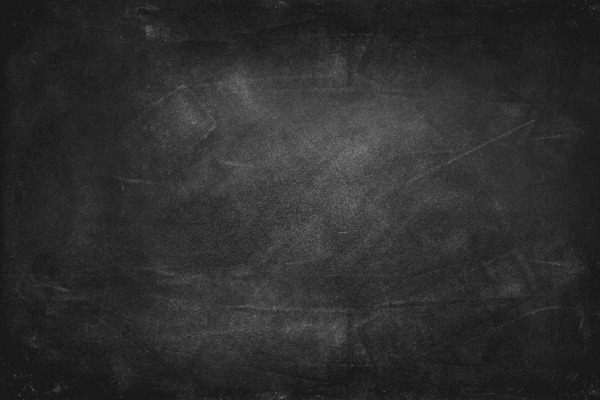 Learning to Live With          Prosperity Problems
“For even in Thessalonica you sent aid once and again for my necessities. Not that I seek the gift, but I seek the fruit that abounds to your account. Indeed I have all and abound. I am full, having received from Epaphroditus the things sent from you, a sweet-smelling aroma, an acceptable sacrifice, well pleasing to God.”

Philippians 4:16-18
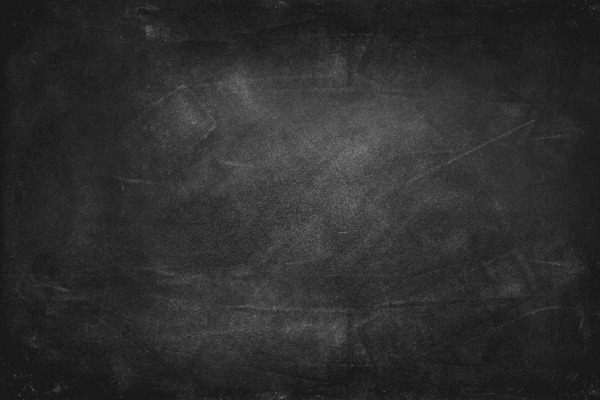 Learning to Live With          Prosperity Problems
“Command those who are rich in this present age not to be haughty, nor to trust in uncertain riches but in the living God, who gives us richly all things to enjoy…

1 Timothy 6:17-19
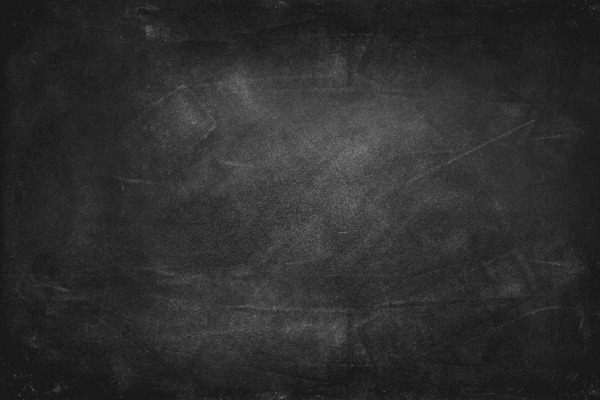 Learning to Live With          Prosperity Problems
…Let them do good, that they be rich in good works, ready to give, willing to share, storing up for themselves a good foundation for the time to come, that they may lay hold on eternal life.”

1 Timothy 6:17-19
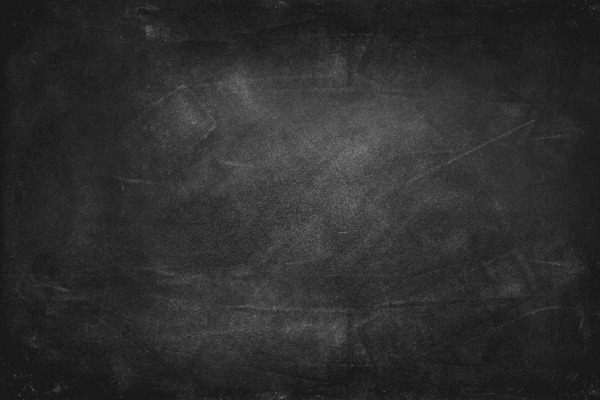 Learning to Live With Problems
“I can do all things through Christ who strengthens me.”

Philippians 4:13